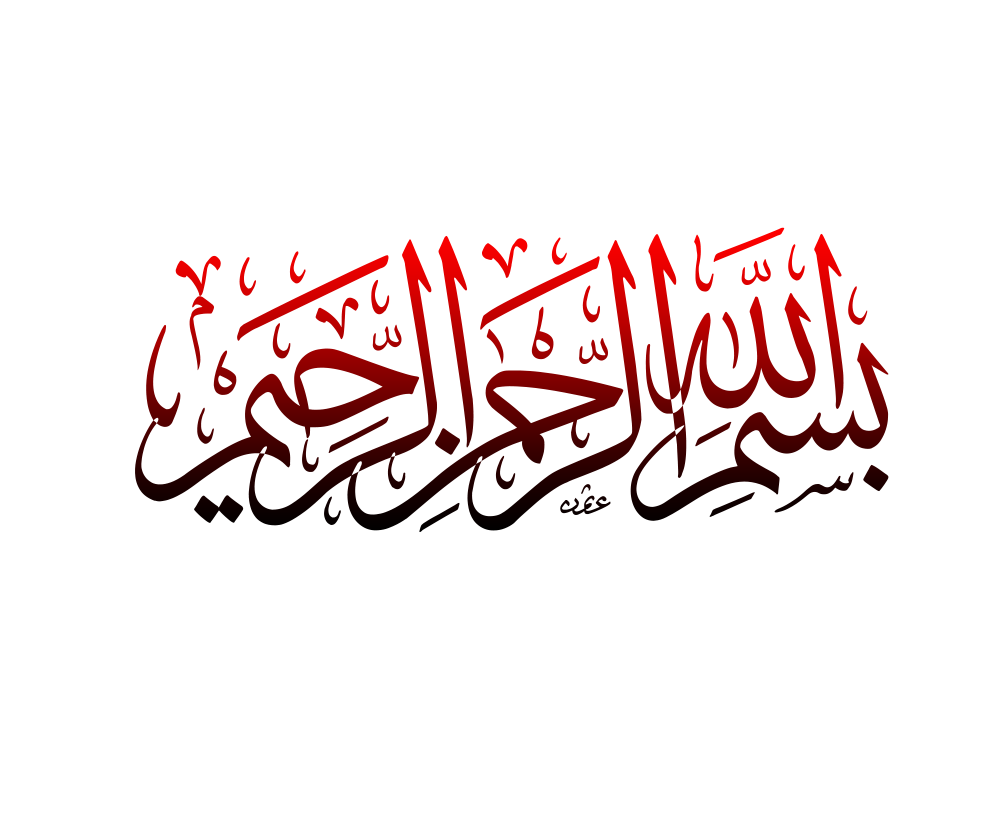 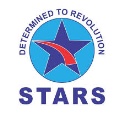 ORIENTATION OF  ECAT & FUNGCAT  2021
STARS
A Complete E-Learning App
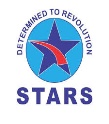 STARS
ACADEMY
IQBAL TOWN
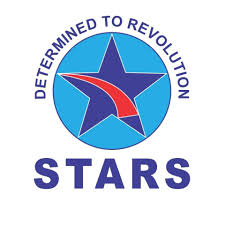 ACADEMY
IQBAL TOWN
A Complete E-Learning App
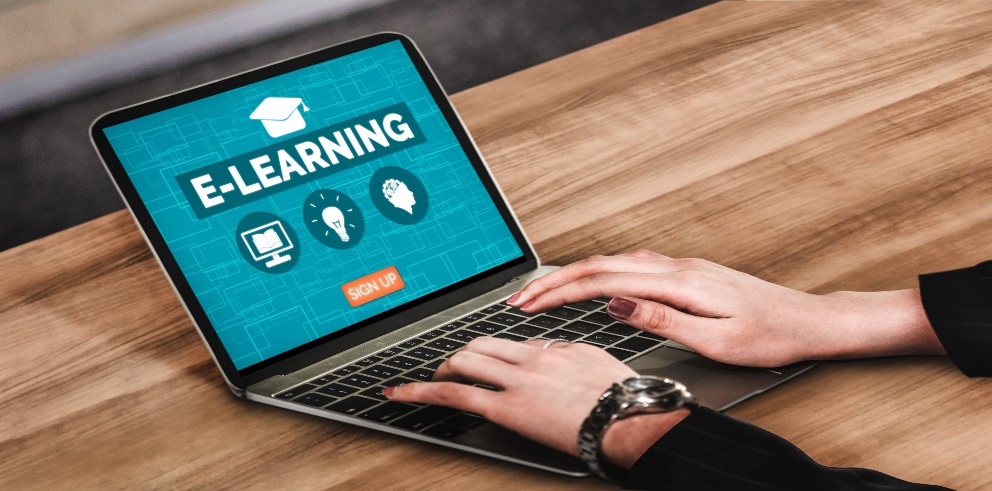 Head Office: Allama Iqbal Town, Lahore. Mob: 0333-1409100, 0300-0603593
website: www.starsentrytest.edu.pk
Chairman’s Message
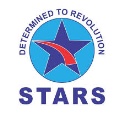 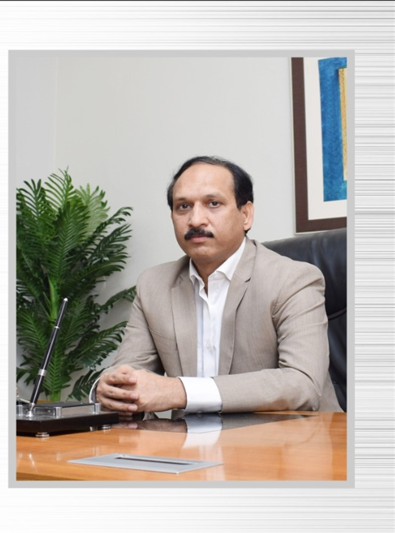 “Education is for all
No Matters Distance and Time”
STARS
    A Complete E-Learning App
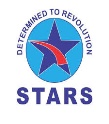 ACADEMY
IQBAL TOWN
Mian Muhammad Younas
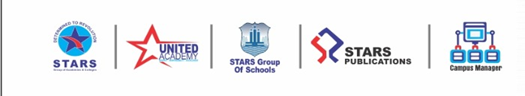 Head Office: Allama Iqbal Town, Lahore. Mob: 0333-1409100, 0300-0603593
website: www.starsentrytest.edu.pk
E-Learning App For ECAT & FUNGCAT 2021
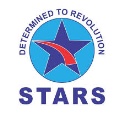 To fulfil the students demand and for the successful completion of ECAT & FUNGCAT Preparation, Stars Academy will Provide the following components of online study for ECAT & FUNGCAT 2021
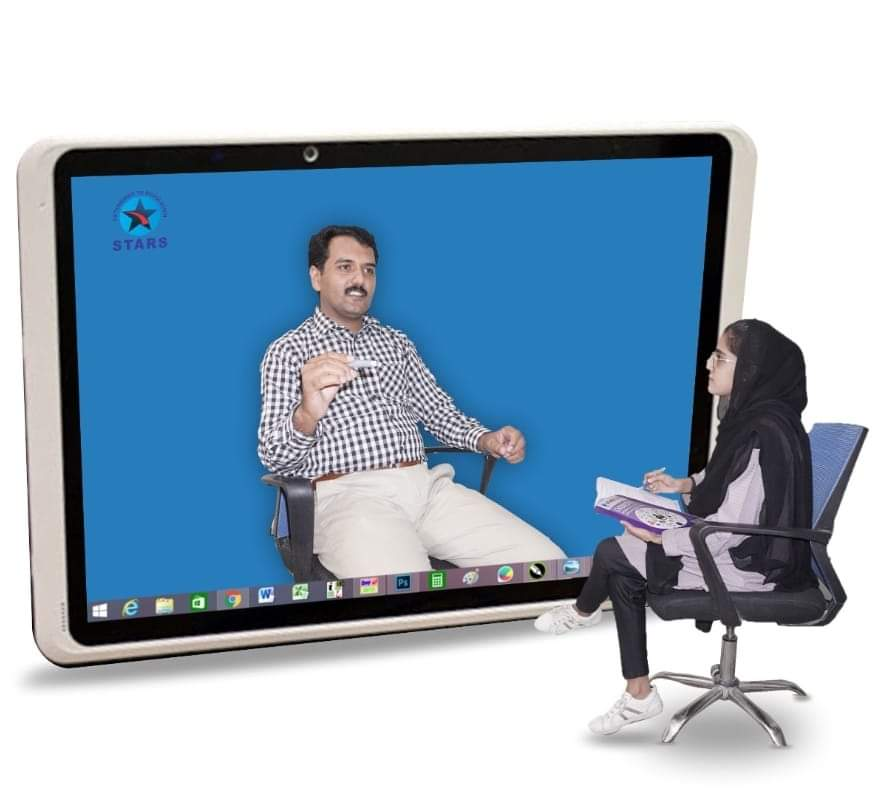 General Orientation about ECAT & FUNGCAT
Subject Orientation (Each Subject)
STARS
     A Complete E-Learning App
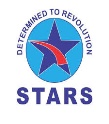 ACADEMY
IQBAL TOWN
Transforming learning through 
                              educational Technology
Head Office: Allama Iqbal Town, Lahore. Mob: 0333-1409100, 0300-0603593
website: www.starsentrytest.edu.pk
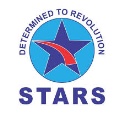 Feature







s
Online full syllabus lectures
Topic wise tests of each subjects
Computer Based test practice
STARS
     A Complete E-Learning App
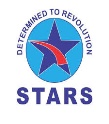 ACADEMY
IQBAL TOWN
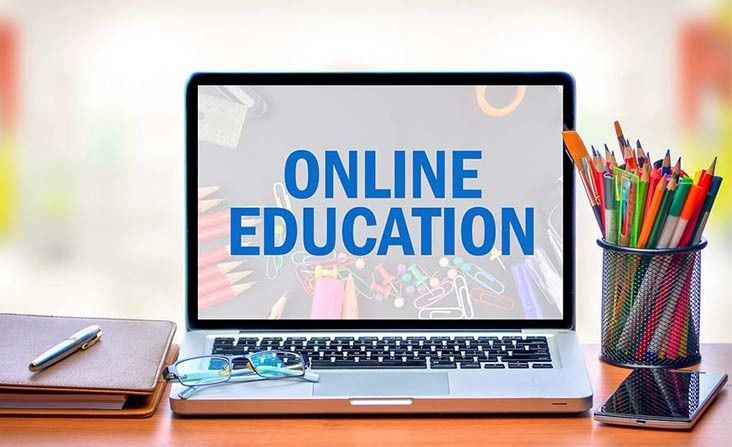 Head Office: Allama Iqbal Town, Lahore. Mob: 0333-1409100, 0300-0603593
website: www.starsentrytest.edu.pk
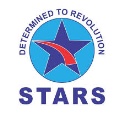 Features
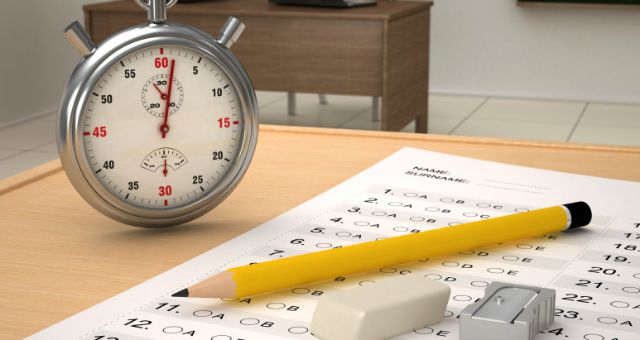 Online test discussion
STARS
     A Complete E-Learning App
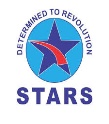 Time Management Practice
ACADEMY
IQBAL TOWN
Result Analysis and performance Report
Head Office: Allama Iqbal Town, Lahore. Mob: 0333-1409100, 0300-0603593
website: www.starsentrytest.edu.pk
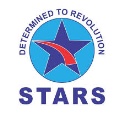 Features
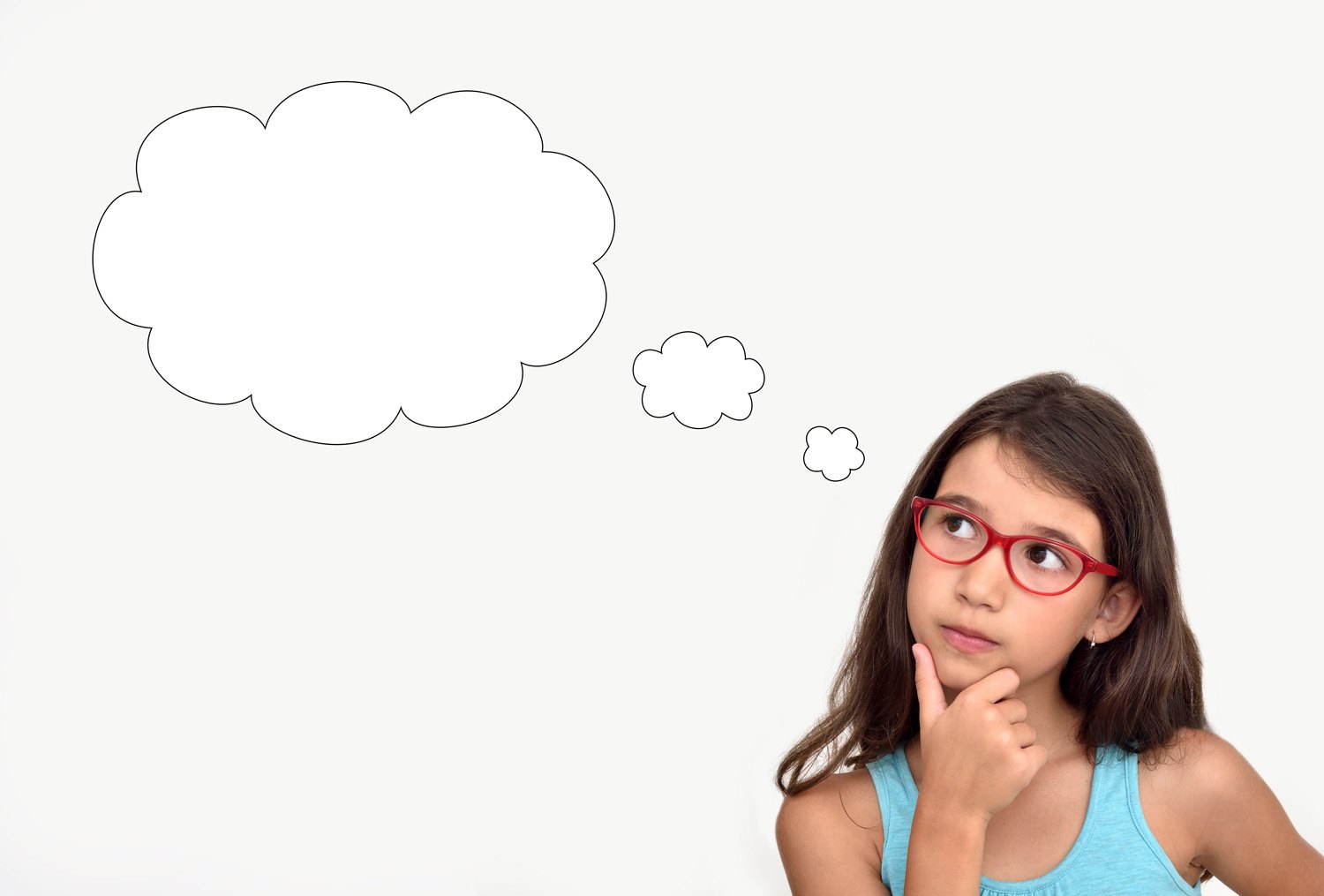 Online home assignments (Each Subject)
STARS
     A Complete E-Learning App
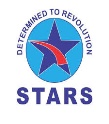 ACADEMY
IQBAL TOWN
More than 10000 MCQ’s practice
 Understanding and Recall Based MCQ’s
Head Office: Allama Iqbal Town, Lahore. Mob: 0333-1409100, 0300-0603593
website: www.starsentrytest.edu.pk
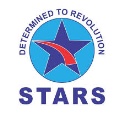 Features
Books ( By Courier)
Online books solution
Past Papers with Solution
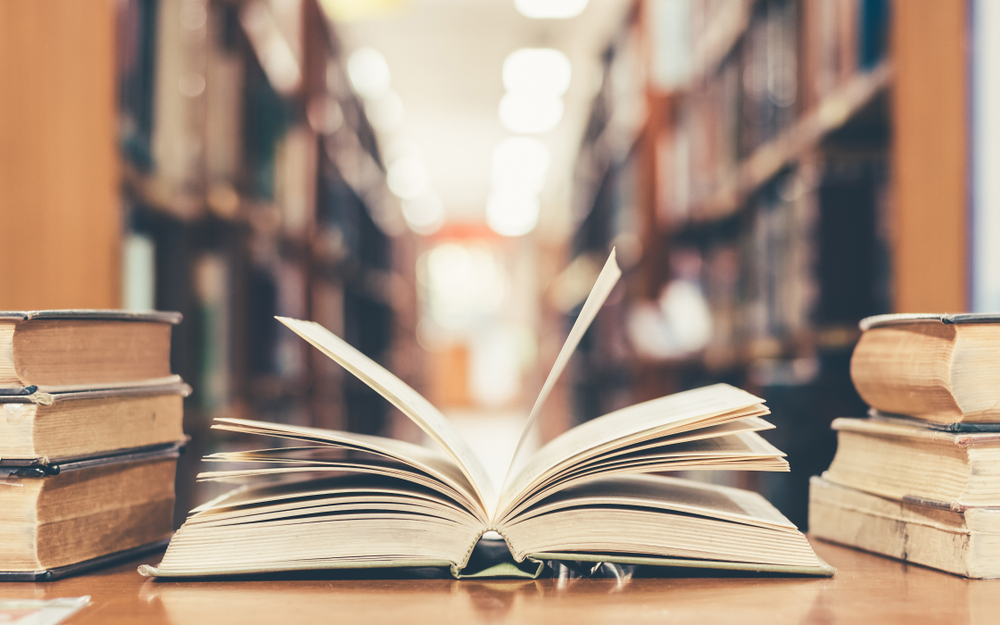 STARS
     A Complete E-Learning App
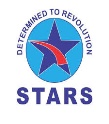 ACADEMY
IQBAL TOWN
Head Office: Allama Iqbal Town, Lahore. Mob: 0333-1409100, 0300-0603593
website: www.starsentrytest.edu.pk
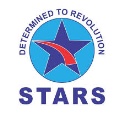 Features
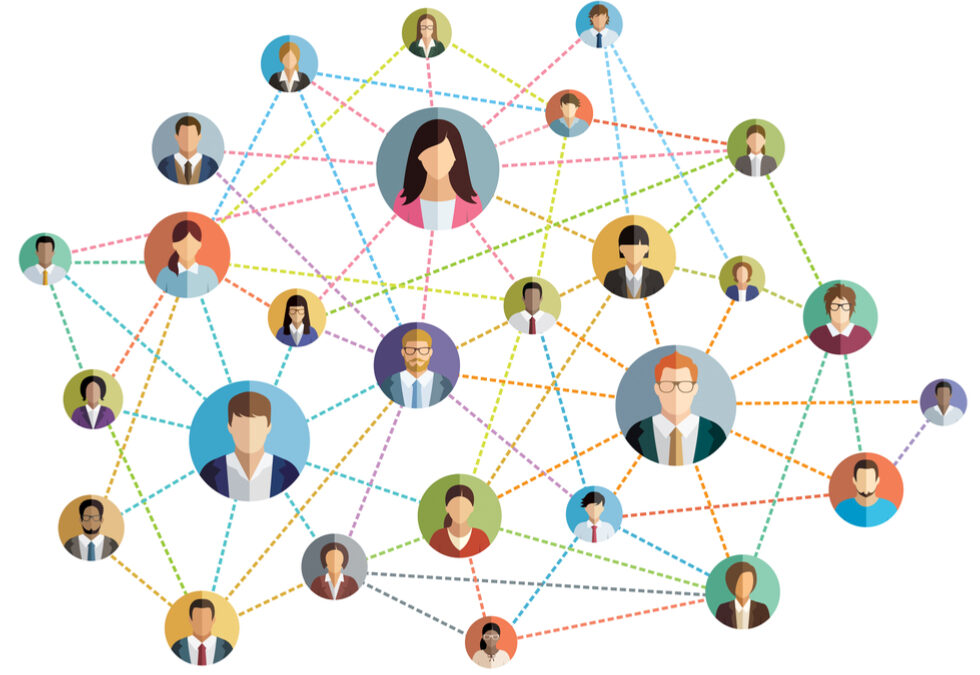 Online Teachers Support
STARS
     A Complete E-Learning App
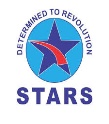 ACADEMY
IQBAL TOWN
WhatsApp Group discussion support
Head Office: Allama Iqbal Town, Lahore. Mob: 0333-1409100, 0300-0603593
website: www.starsentrytest.edu.pk
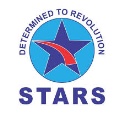 Features
Access till exams Day
STARS
     A Complete E-Learning App
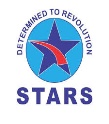 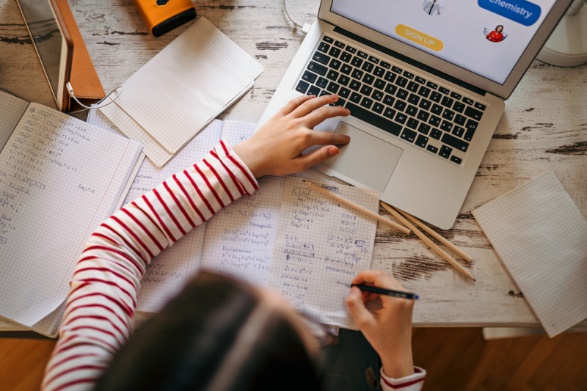 ACADEMY
IQBAL TOWN
Personalized Learning program
Head Office: Allama Iqbal Town, Lahore. Mob: 0333-1409100, 0300-0603593
website: www.starsentrytest.edu.pk
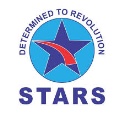 Features
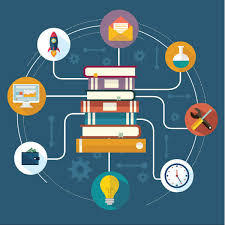 2 times Preparation in single Fee
Updates about Engineering universities  polices
STARS
     A Complete E-Learning App
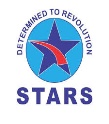 ACADEMY
IQBAL TOWN
Head Office: Allama Iqbal Town, Lahore. Mob: 0333-1409100, 0300-0603593
website: www.starsentrytest.edu.pk
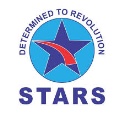 Sessions for ECAT & FUNGCAT 2021
Stars Academy Lhr provides Following Sessions Before & After Inter Exams
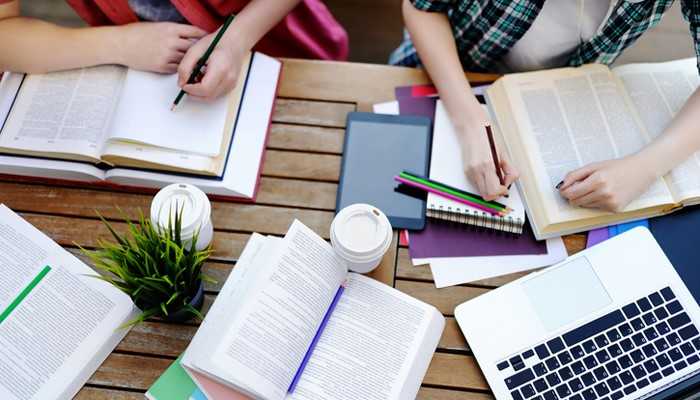 STARS
     A Complete E-Learning App
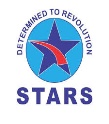 1st Session Duration is 50 Days
2nd Session Duration is 40 Days
3rd Session Duration is 25 Days
ACADEMY
IQBAL TOWN
Study at Your Own Pace
Head Office: Allama Iqbal Town, Lahore. Mob: 0333-1409100, 0300-0603593
website: www.starsentrytest.edu.pk
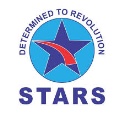 E-Learning App For ECAT & FUNGCAT 2021
TO BECOME THE SHINING STAR OF TOMMOROW
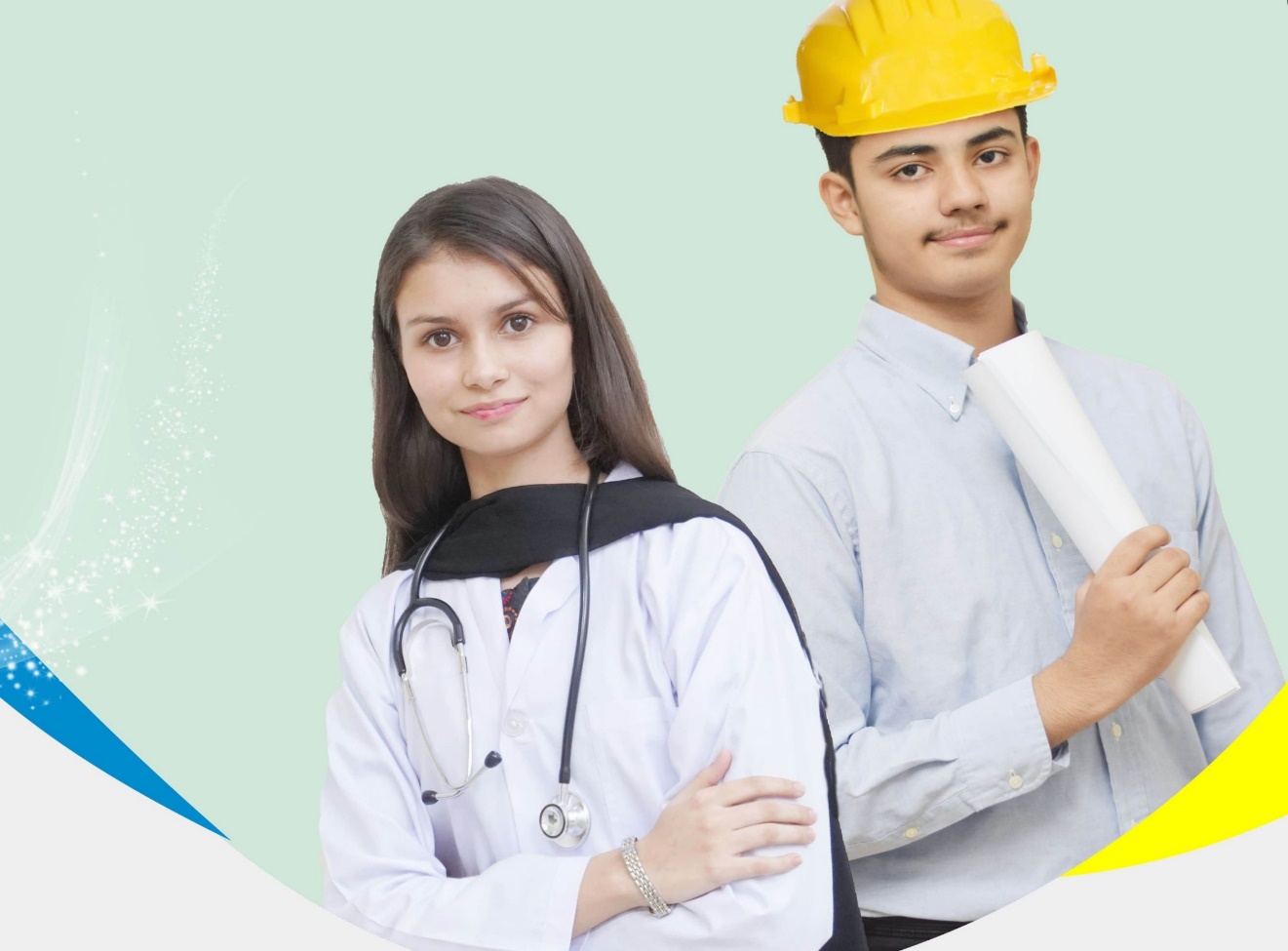 TO BECOME  ENGINEER  JOIN
STARS
     A Complete E-Learning App
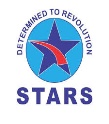 ACADEMY
IQBAL TOWN
TO BECOME THE SHINING STAR OF TOMMOROW
STARS ACADEMY LAHORE
Head Office: Allama Iqbal Town, Lahore. Mob: 0333-1409100, 0300-0603593
website: www.starsentrytest.edu.pk
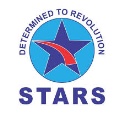 E-Learning App For ECAT & FUNGCAT 2021
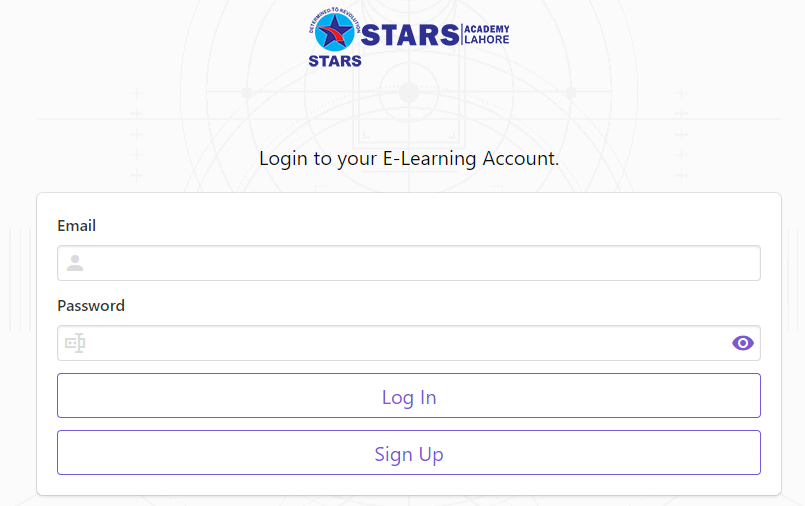 Download Stars Academy E-Learning App from play store & Apple Store
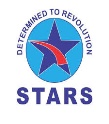 STARS
     A Complete E-Learning App
ACADEMY
IQBAL TOWN
https://play.google.com/store/apps/details?id=com.globalteksoft.starelearningapp
Head Office: Allama Iqbal Town, Lahore. Mob: 0333-1409100, 0300-0603593
website: www.starsentrytest.edu.pk
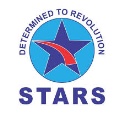 E-Learning App For ECAT & FUNGCAT 2021
For more details you can visit our website      www.starsentrytest.edu.pk
                   Contact us on 
                        03331409100, 03000603593
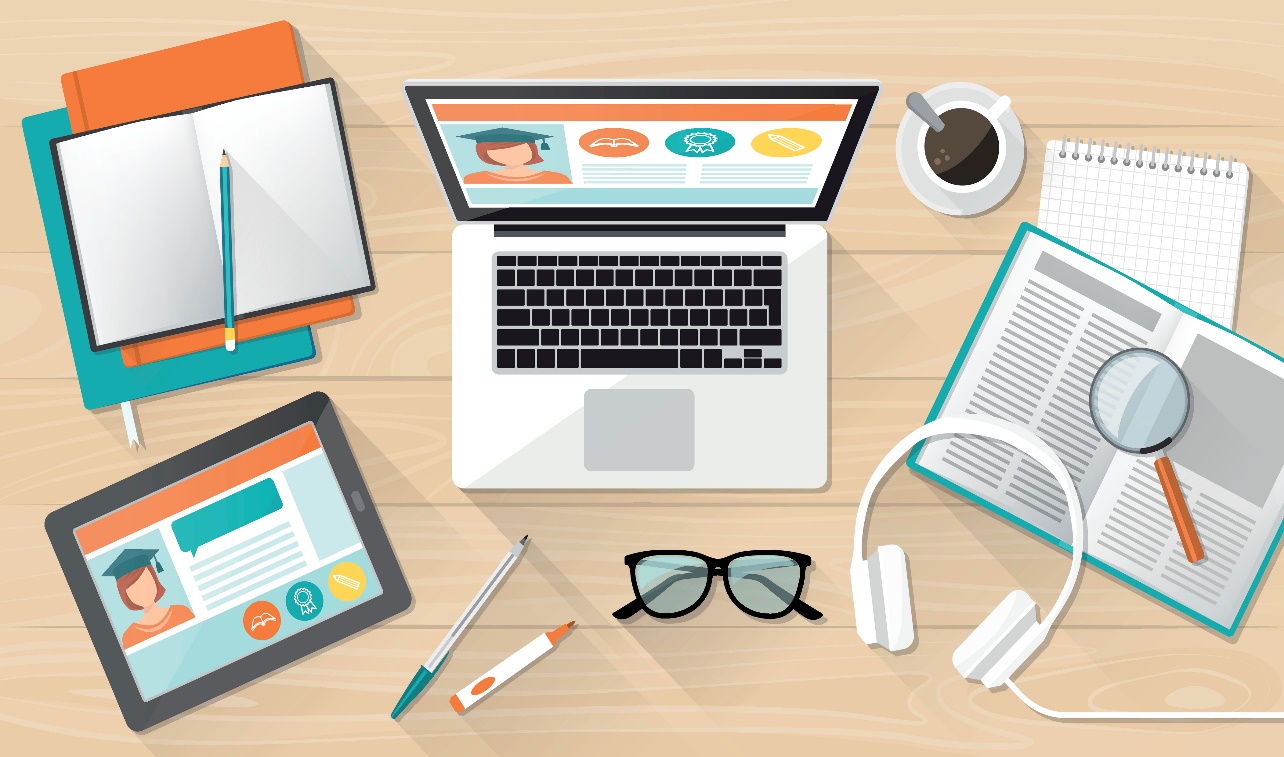 STARS
     A Complete E-Learning App
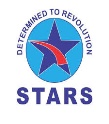 ACADEMY
IQBAL TOWN
Head Office: Allama Iqbal Town, Lahore. Mob: 0333-1409100, 0300-0603593
website: www.starsentrytest.edu.pk